Driving Your Dream
PROC Foundation Retreat 2012
What kind of car are you driving?
Who’s riding shotgun?
What are you wearing?
What song or artist is playing on the radio?
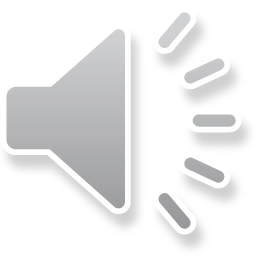 Where are you going?